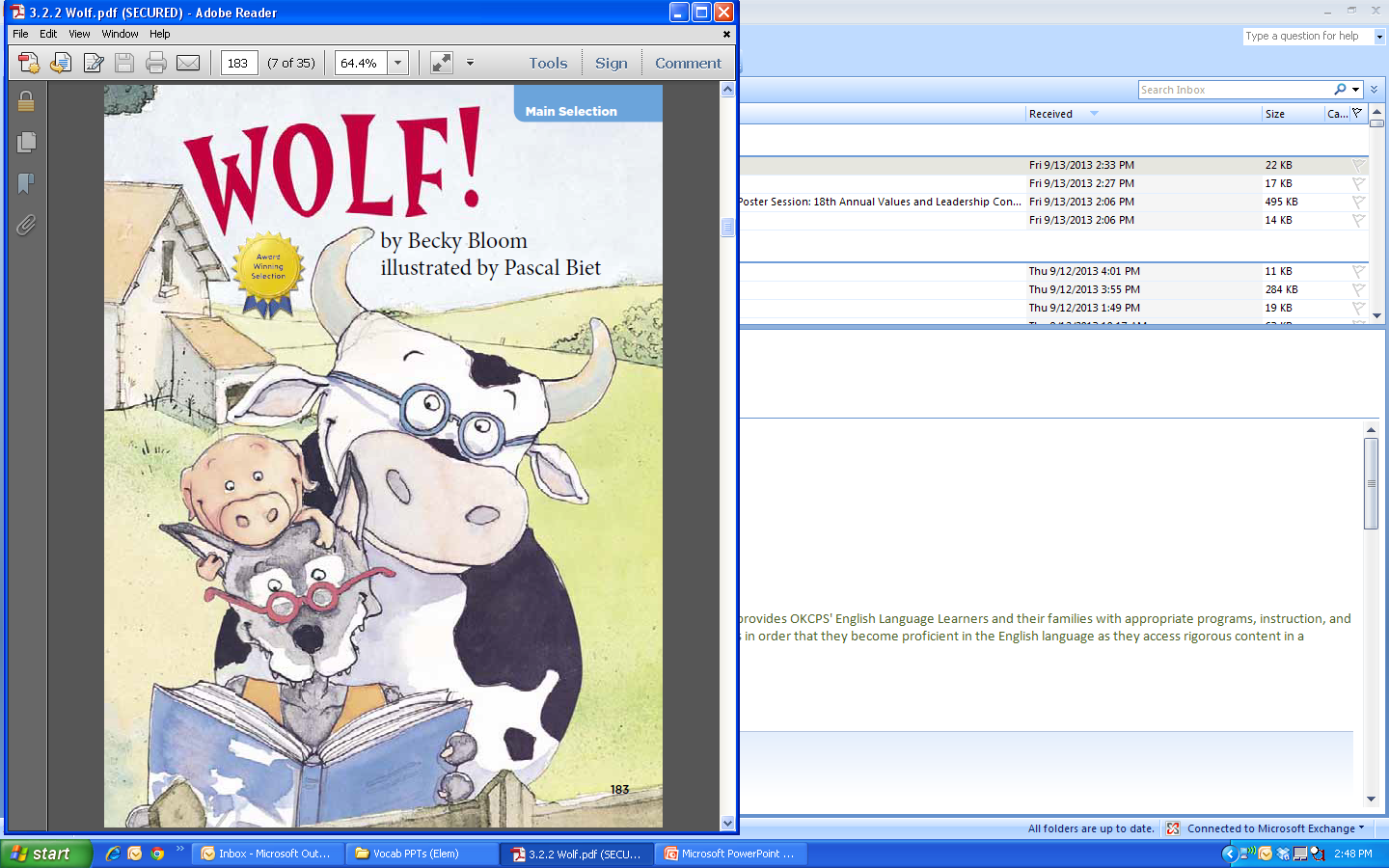 Wolf!
Unit 2, Week 2
Story Background
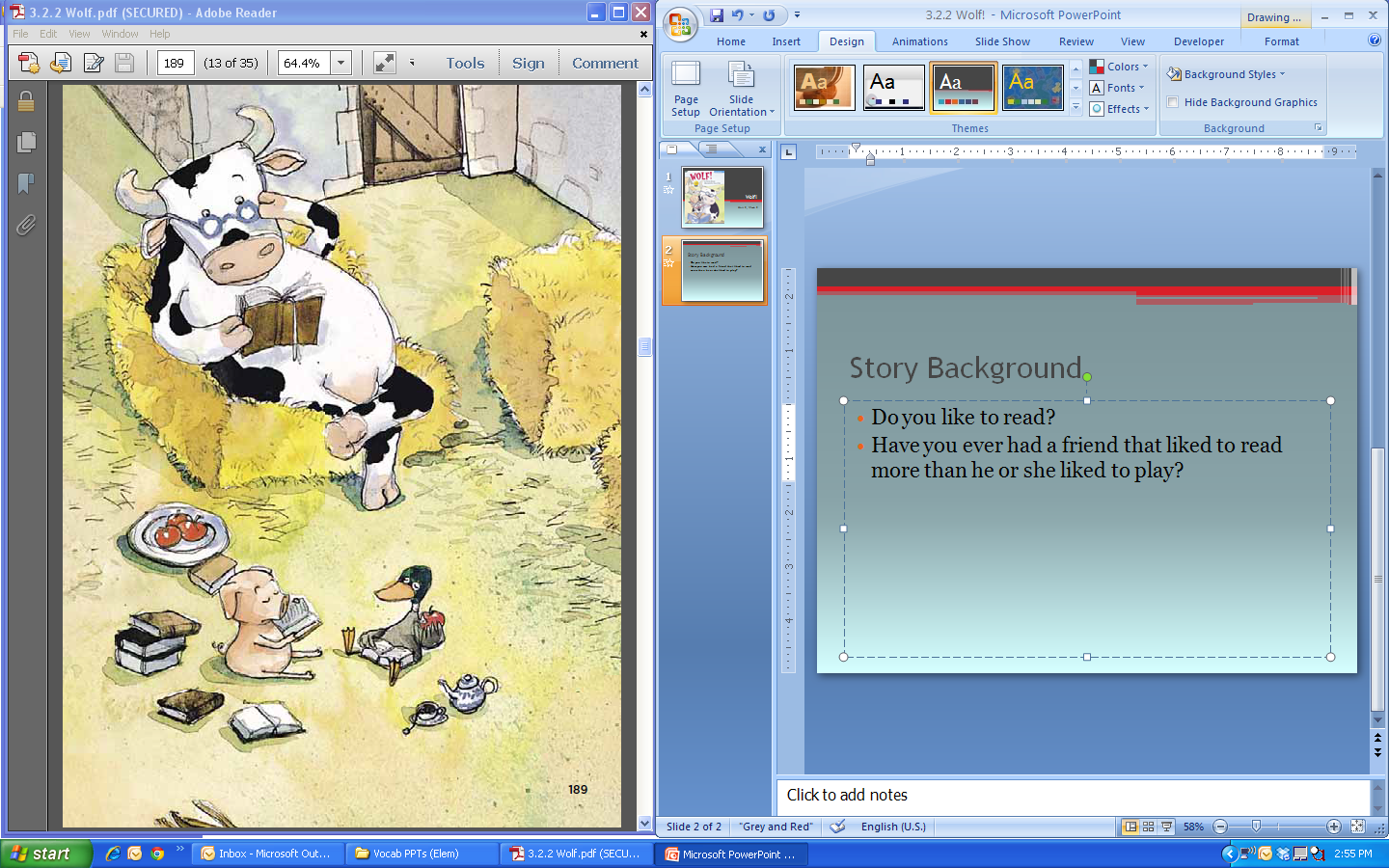 Have you ever had a friend that liked to read more than he or she liked to play?

Do you like to read?
Story Background
Sometimes wolves are scary in a story. 

				  Sometimes they are silly or funny.






				They can also be cute!
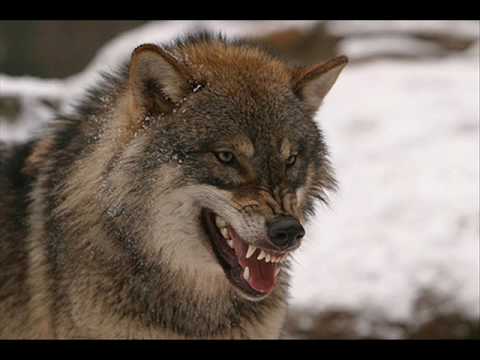 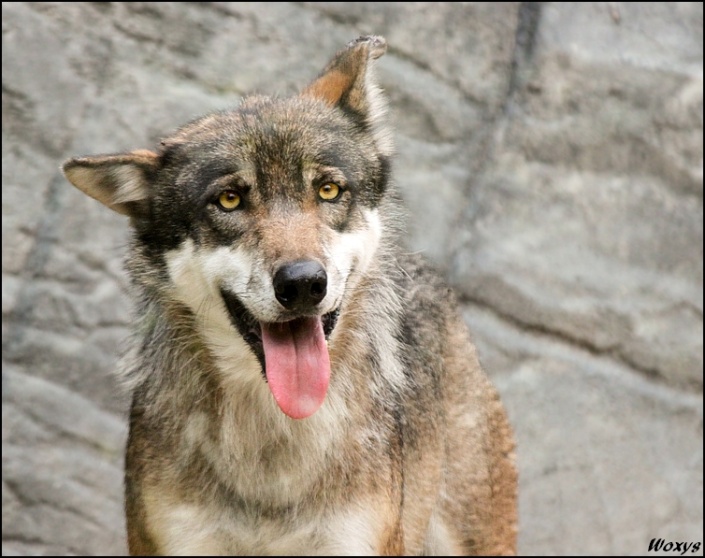 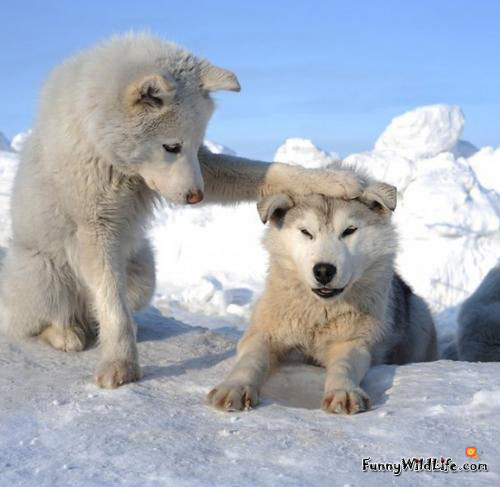 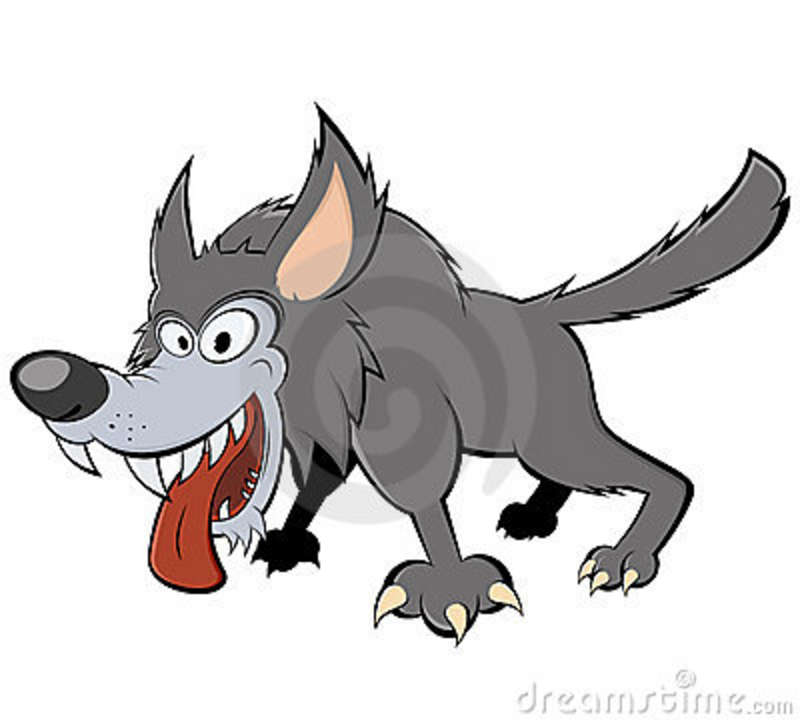 Story background
What do you think the wolf is like in our story?
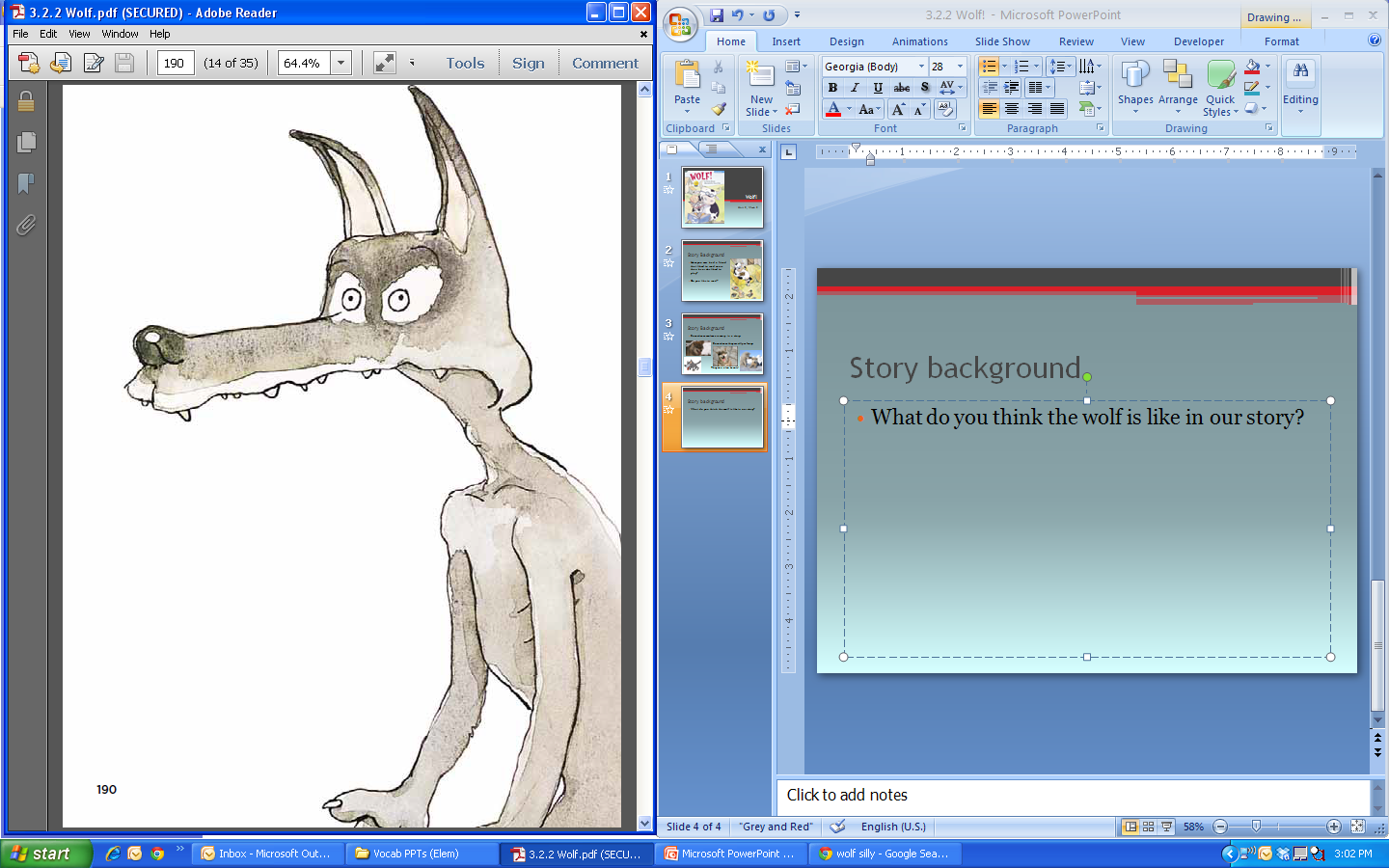 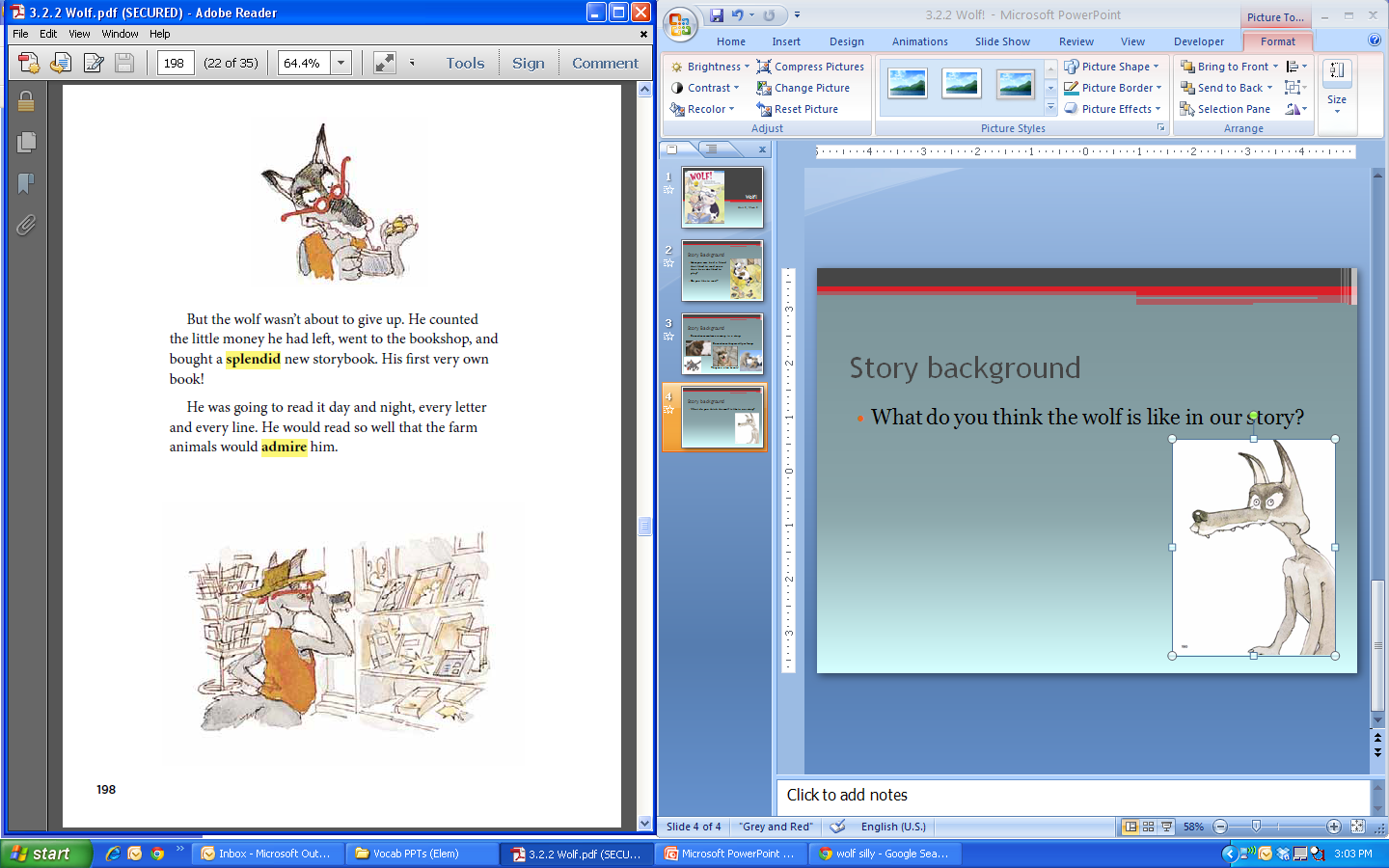 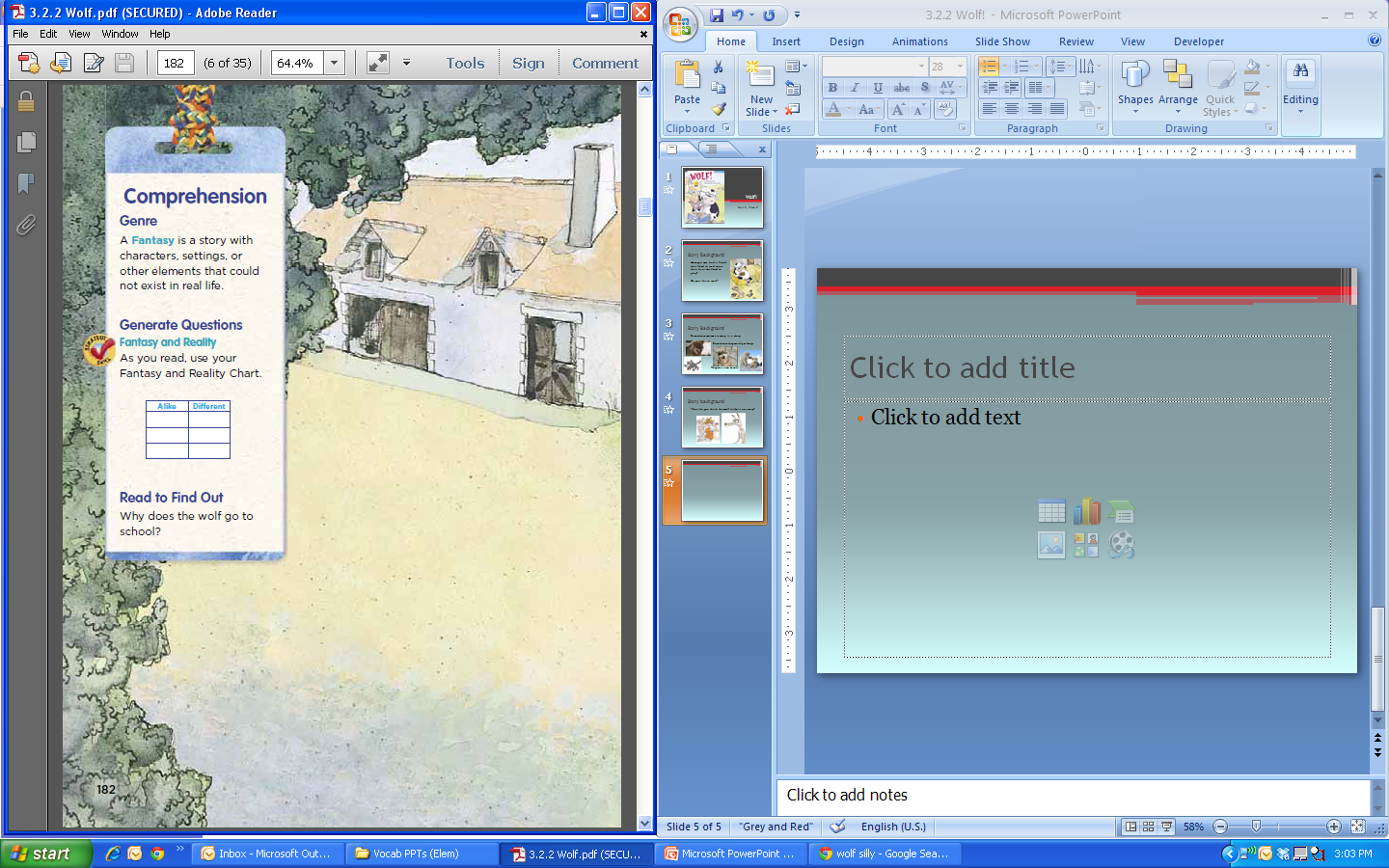 Genre: Fantasy
A story that couldn’t really happen. 
What other fantasy stories do you know?
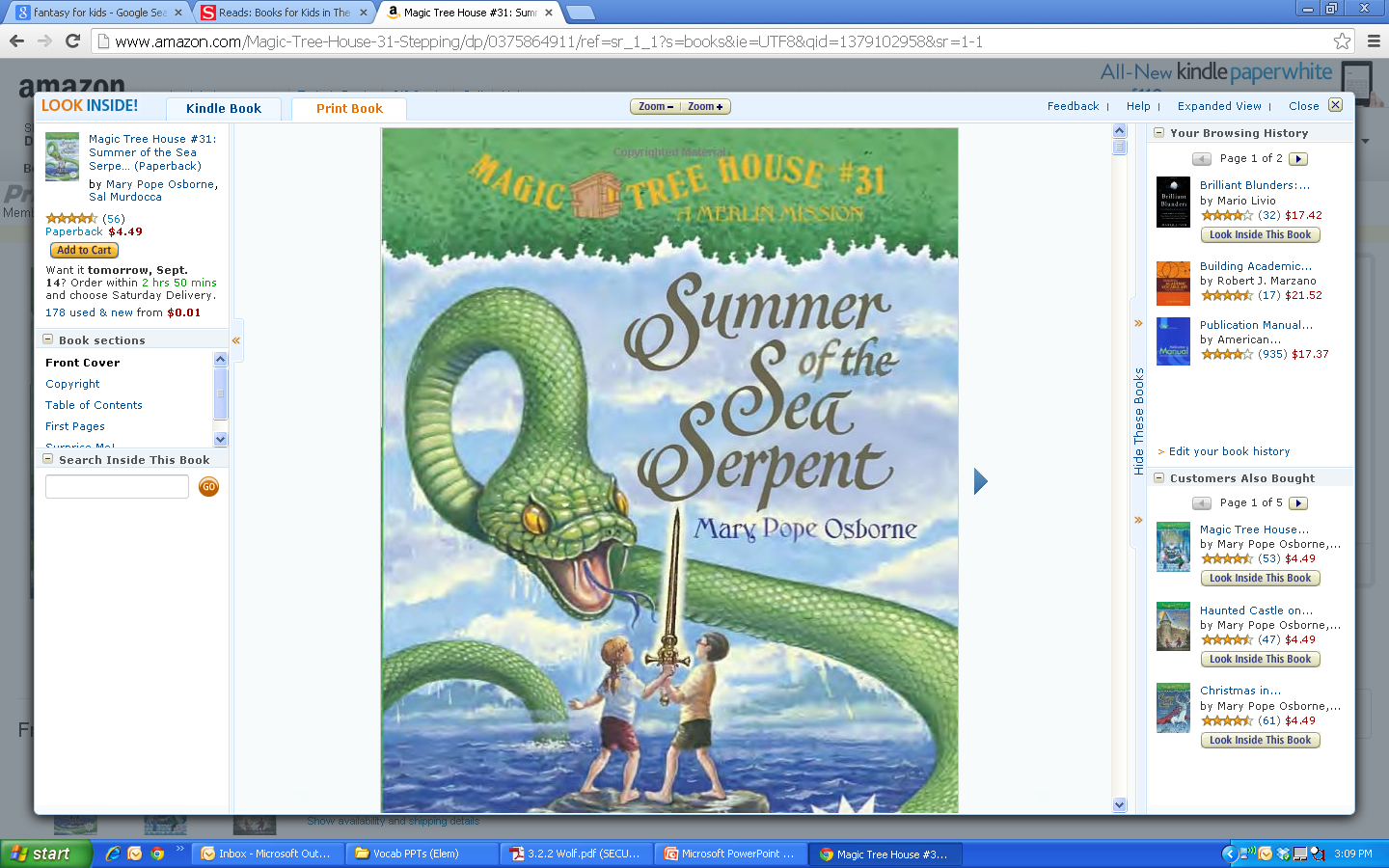 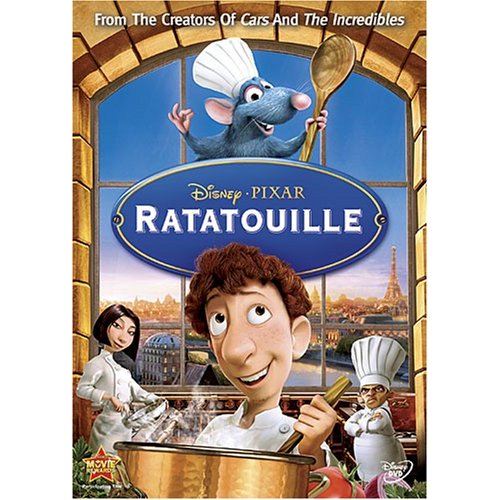 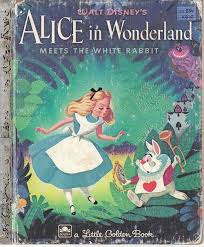 Suffixes in this story
Ached
An –ed ending means that it happened in the past.

Bothering
An –ing ending means something is happening right now.
ached
The wolf was tired and hungry, and his feet ached. 
Meaning: to hurt
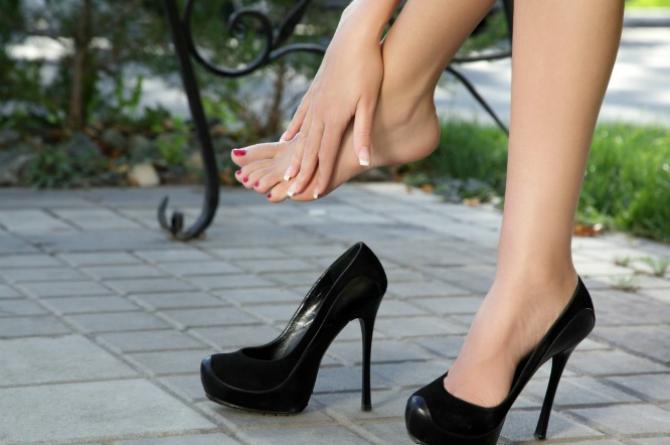 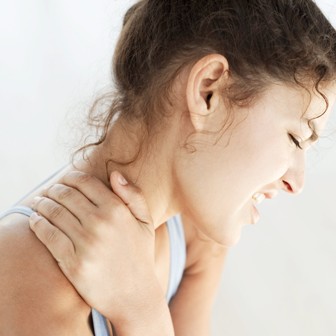 farm
The wolf decided to visit the farm outside the village.
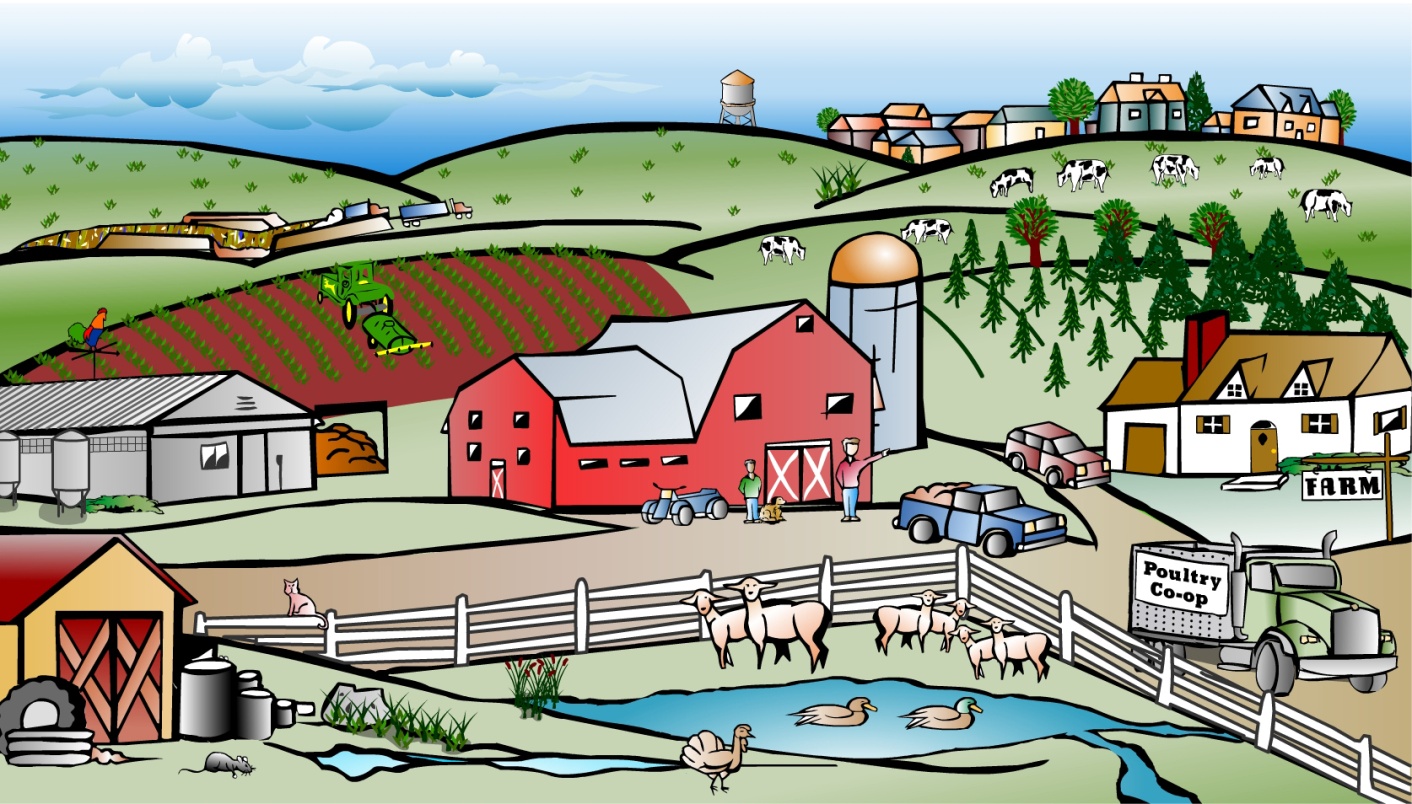 concentrate
“What is that awful noise?” complained the cow.  “I can’t concentrate on my book.”
Meaning: to stay focused; to pay attention
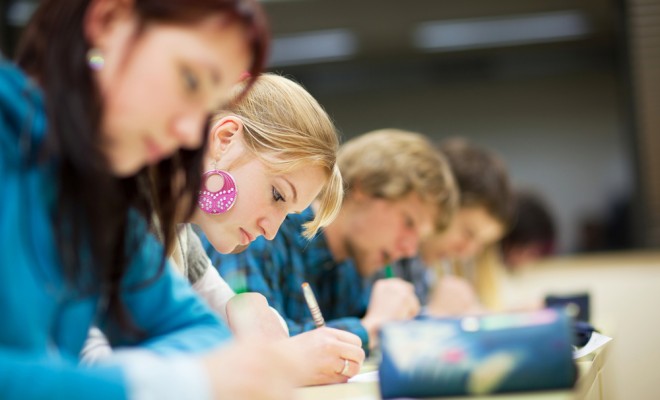 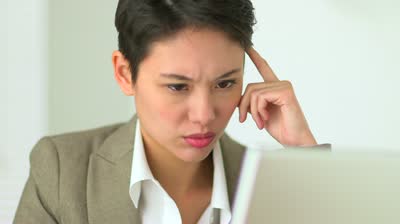 Which student is concentrating?Which student is distracted?
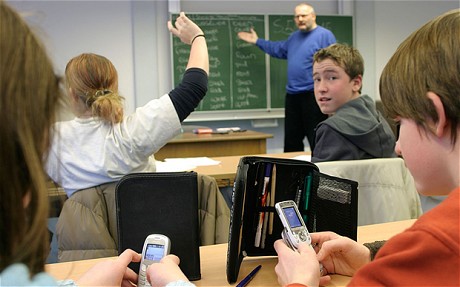 dangerous
“Can’t you see I’m a dangerous wolf?”
Meaning: not safe; an animal that could hurt you
Which animals are dangerous?
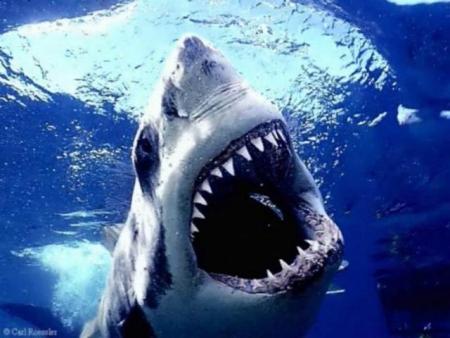 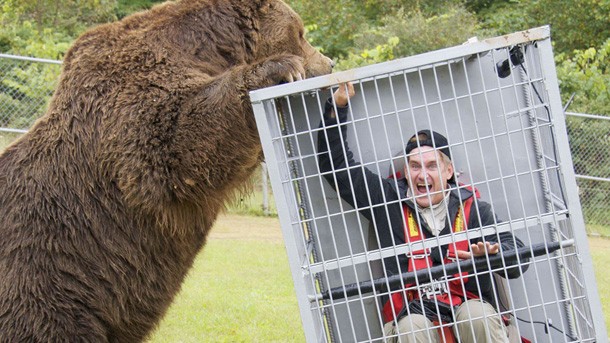 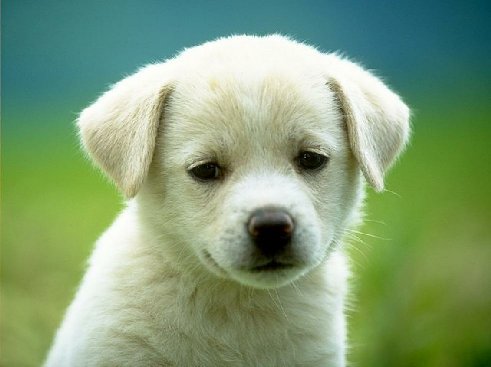 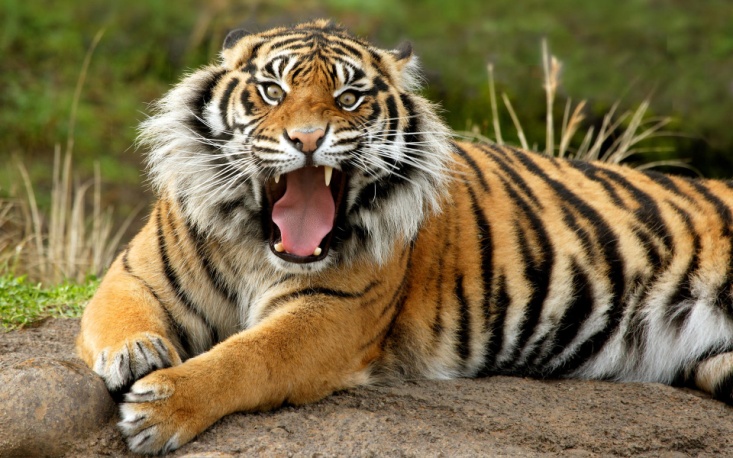 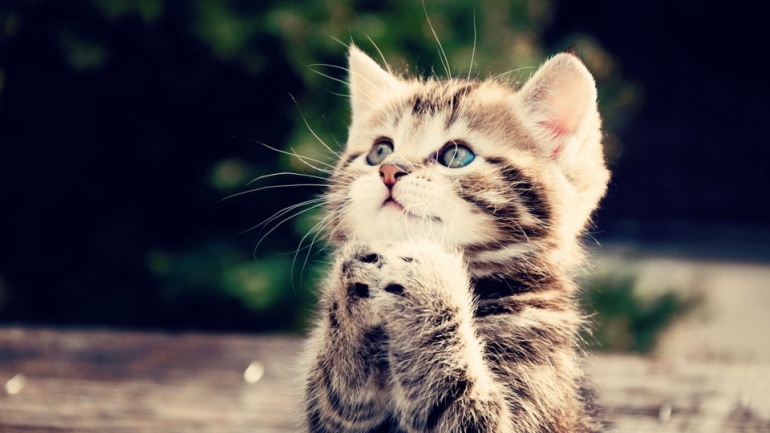 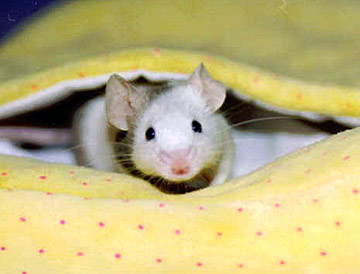 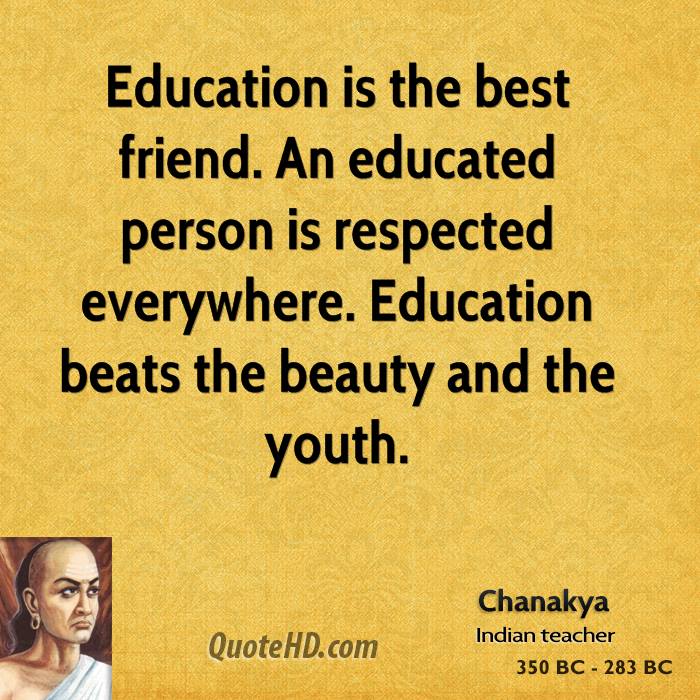 educated
“Can’t you see that we are educated animals?”
Meaning: to know a lot about school subjects (reading, math, and more)
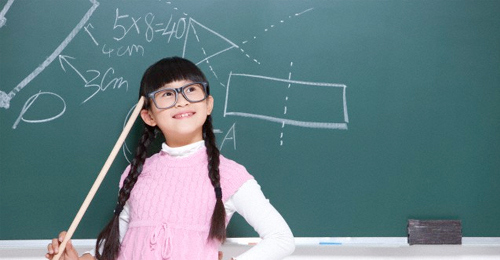 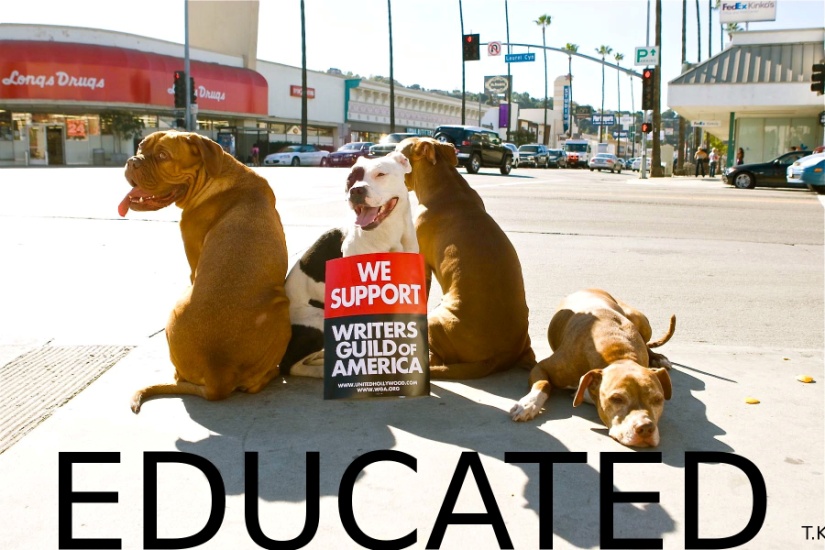 bothering
The duck said, “you are still not a very good reader” without bothering to look up. 
Meaning: taking time to do something
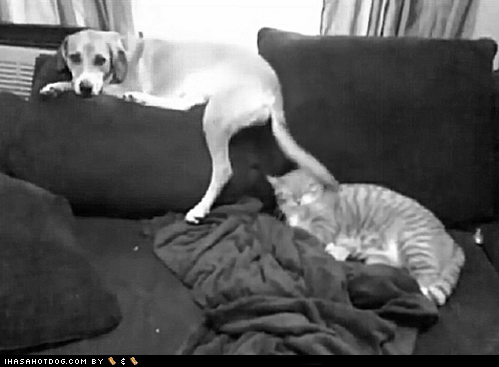 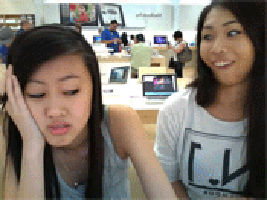 improved
“You have improved,” said the pig, “but you still need to work on your style.”
Meaning: to get better
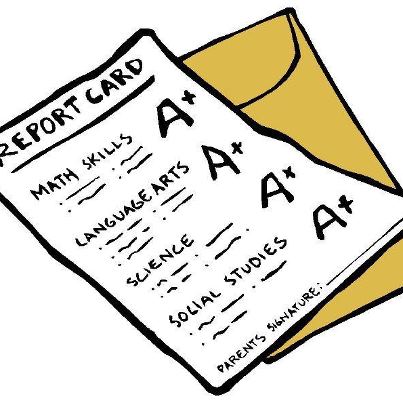 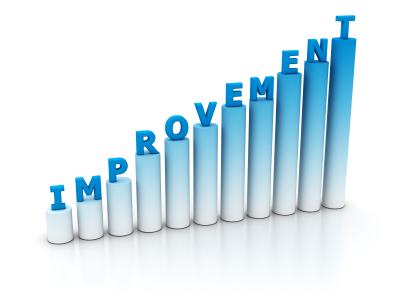 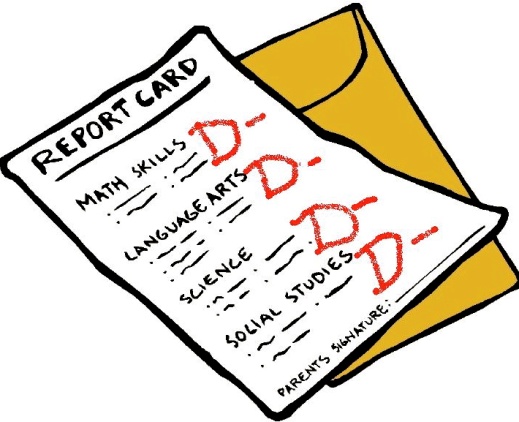 admire
The wolf wanted the other farm animals to admire him. 
Meaning: to look up to someone
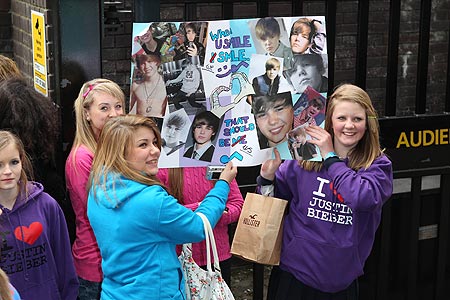 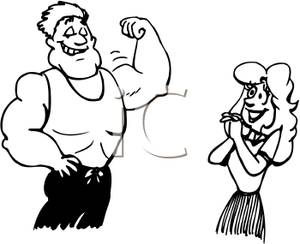 to read with passion
The wolf read with confidence and passion.
Meaning: a strong emotion (love or anger)
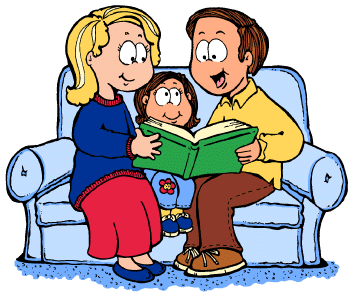 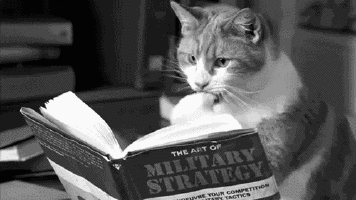